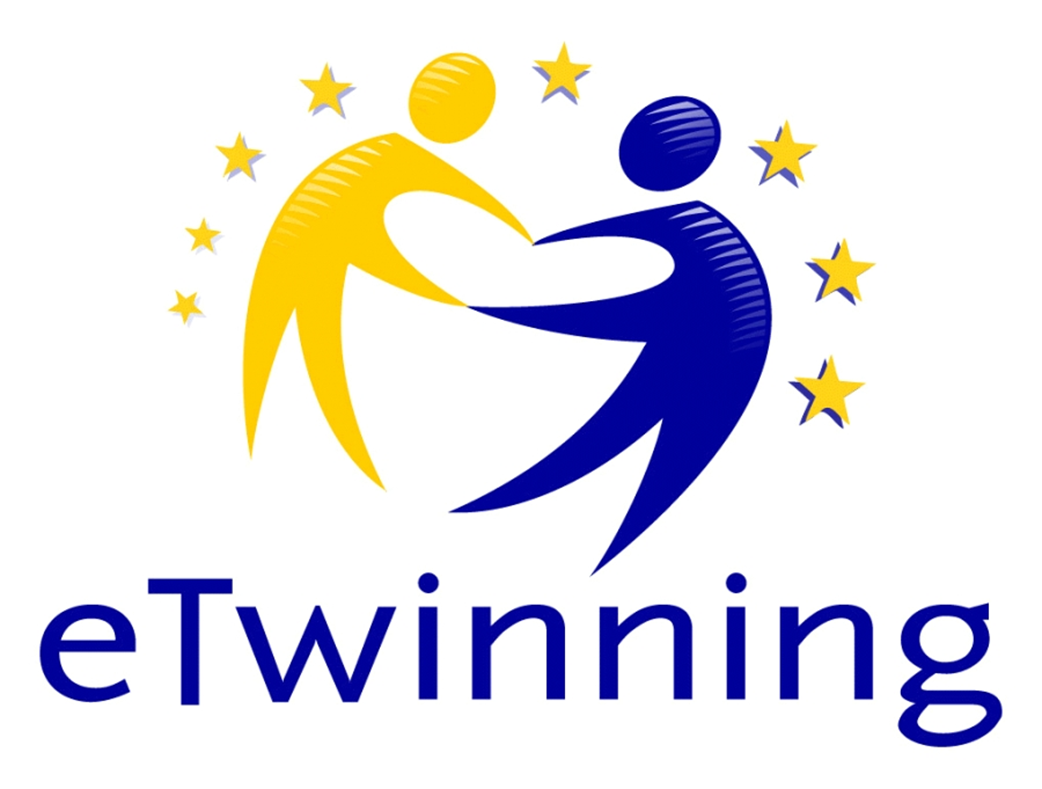 E TWINNING PROJEKT: MJESEČEVE ZGODE
Oš Hinka juhna podgorač – pš stipanovci, Učiteljica: monika mužar - kos
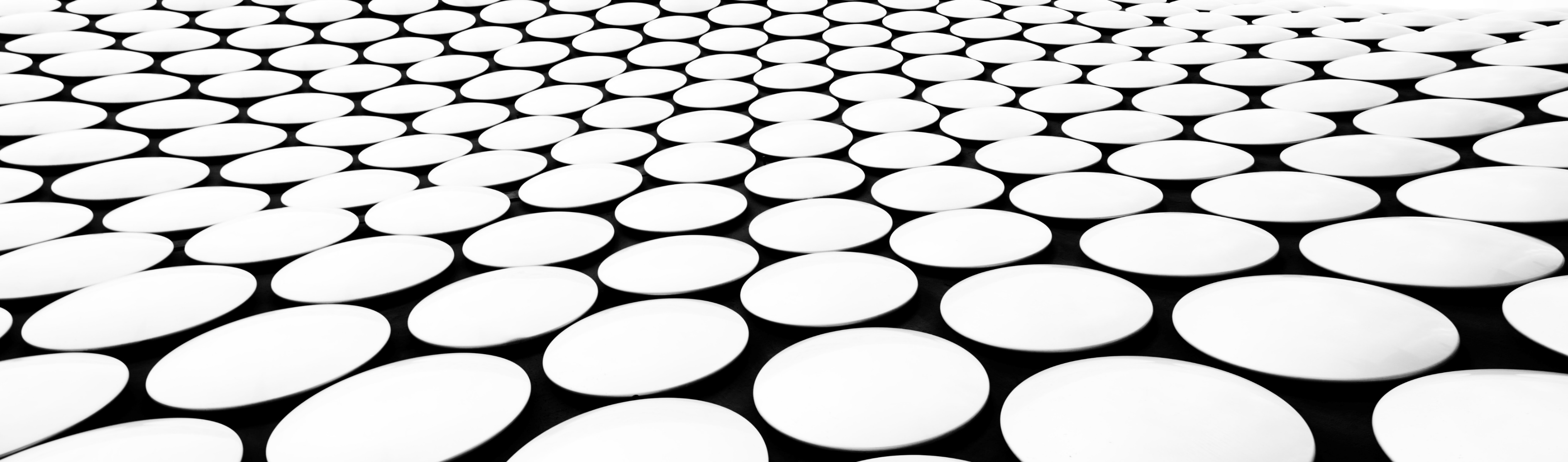 PUT  NA  MJESEC
Svemirski let, kojeg su provele Sjedinjene Države, smatra se velikim postignućem u povijesti istraživanja i predstavlja pobjedu SAD-a.
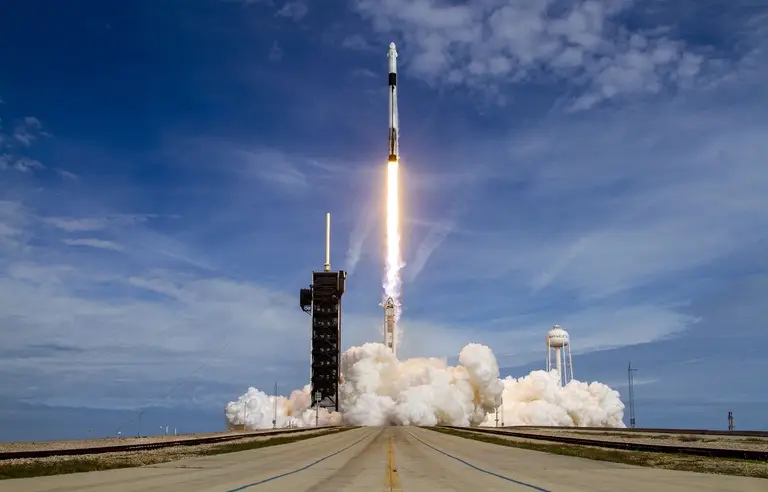 14.7.2020.
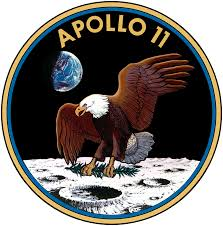 APOLLO 11 = je bila svemirska misija koja je 20. srpnja 1969. dovela prve ljude na Mjesec.
14.7.2020.
NASA
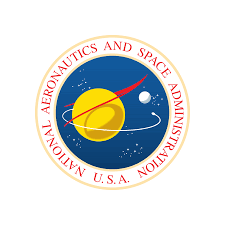 NASA = (National Aeronautics and Space Administration) je državna civilna uprava SAD-a za zrakoplovna i svemirska istraživanja i razvoj, sa sjedištem u Washingtonu.
14.7.2020.
POSADA APOLLO 11
NEIL  ALDEN  ARMSTRONG = bio je američki pokusni pilot i astronaut.
MICHAEL  COLLINS = američki vojni pilot i astronaut.
EDWIN  EUGENE  ALDRIN = američki vojni pilot i astronaut.
14.7.2020.
ASTRONAUT = je osoba koja putuje u svemirska prostranstva, ili kome je to zanimanje.
14.7.2020.